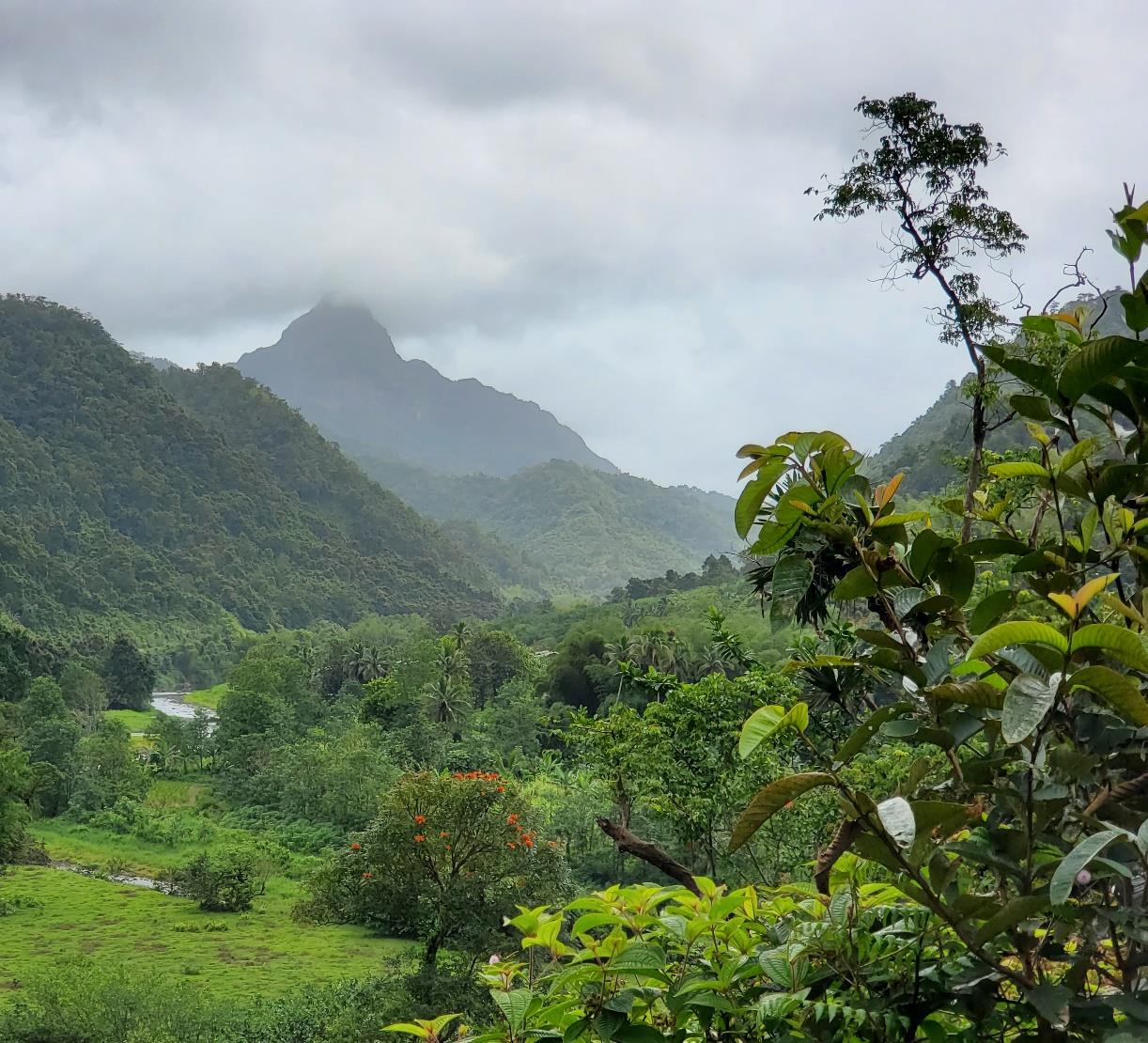 Developing Fiji’s National Land Cover Change Mapping System
Dr. Randy Hamilton
US Forest Service, Fiji

Mohammed Shorab
Ministry of Forestry, Fiji
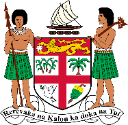 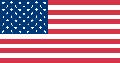 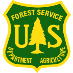 Background
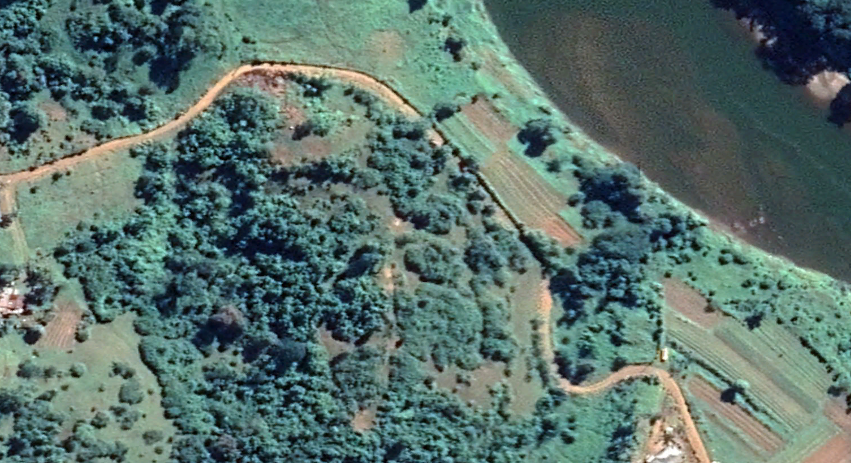 Accurate and current data on the distribution, extent and changes in Fiji’s land cover and land use is essential for:
National and international reporting
Informing and tracking the effectiveness of environmental and developmental policies
Guiding land use planning
Guiding land management
Informing decisions
Etc.
2018
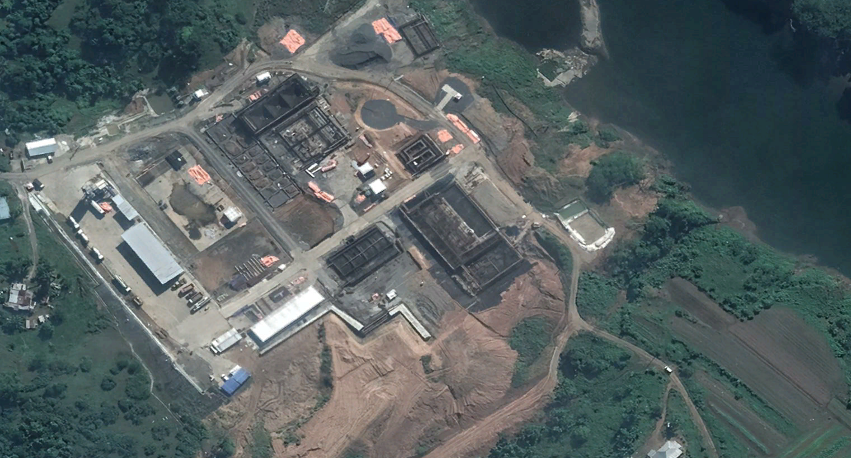 2021
International & National Reporting
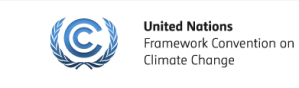 Fiji is a signatory to various international agreements that require accurate data on the country’s land cover and land use
United Nations Framework Convention on Climate Change (UNFCCC)
Reducing Emissions from Deforestation and forest Degradation (REDD+)
Sustainable Developments Goals (SDGs)
Convention on Biological Diversity (CBD)
United Nations Convention to Combat Desertification (UNCCD)
UN Forest Instrument
State of the Environment Report
State of Forest Genetics Report
FAO’s Global Forest Resource Assessment
Others required by Ministry of Agriculture, Lands, Environment, Etc.
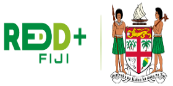 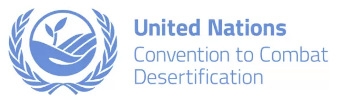 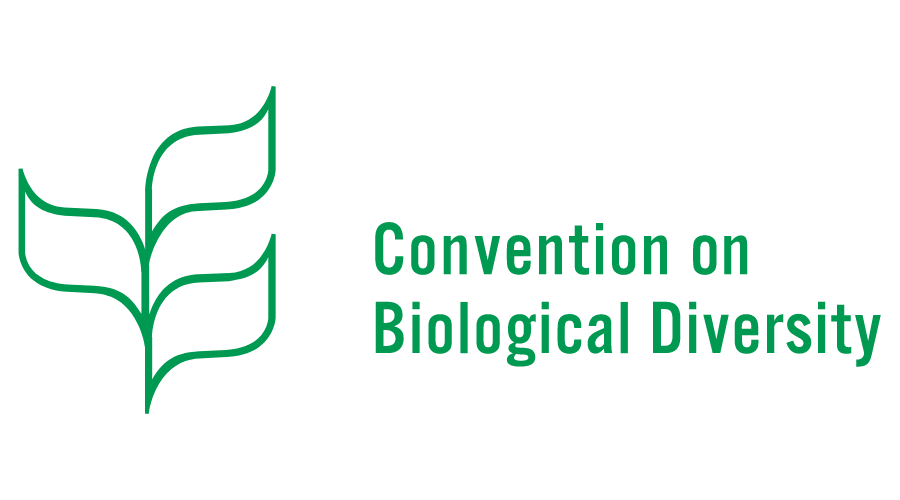 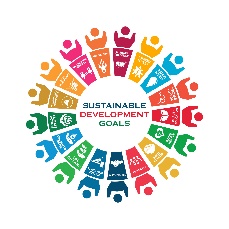 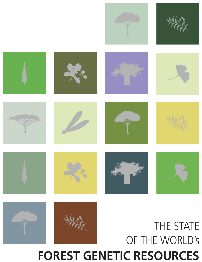 Land Use/Cover Classification System
The agreements & initiatives frequently require data from broad land use classes described by the Intergovernmental Panel on Climate Change (IPCC)
Fiji’s Climate Change Act of 2021
PART 7—MEASUREMENT, REPORTING AND VERIFICATION OF EMISSIONS AND EMISSIONS REDUCTIONS
30.—(1) The following permanent secretaries must biennially estimate, and compile data related to emissions and emissions reductions activities from within their portfolio and submit it to the Committee—
(c) the permanent secretary or permanent secretaries responsible for agriculture, forestry and other land use in relation to the agriculture, forestry and other land use sector;
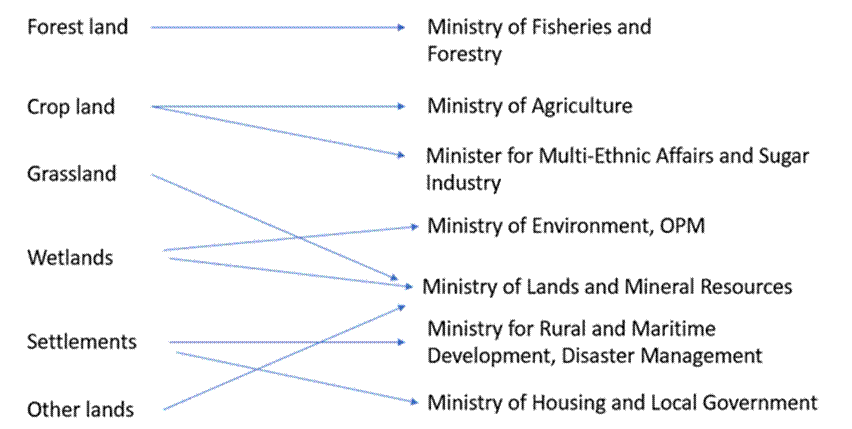 Data Inconsistency
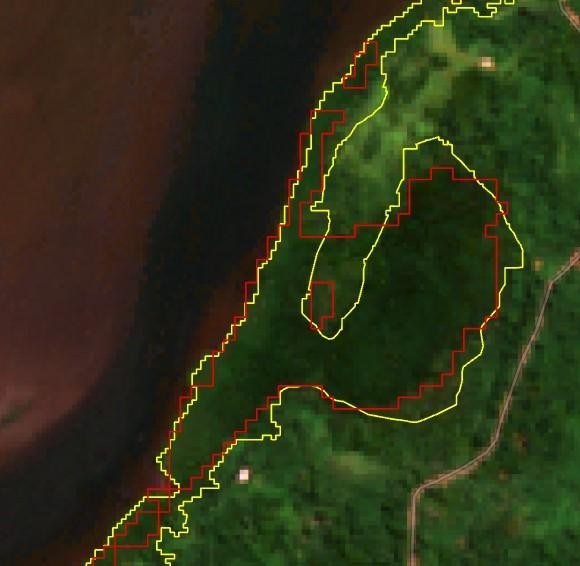 Different ministries must report on land cover and changes in land cover for various international agreements & national initiatives (e.g. climate change, SDGs)
However, each ministry uses its own methodology, leading to data inconsistencies
Mangrove maps created with different methodologies
[Speaker Notes: According to their specific mandates, different ministries must report on land cover and changes in land cover for various international agreements & national initiatives (e.g. climate change, SDGs)]
What is Needed?
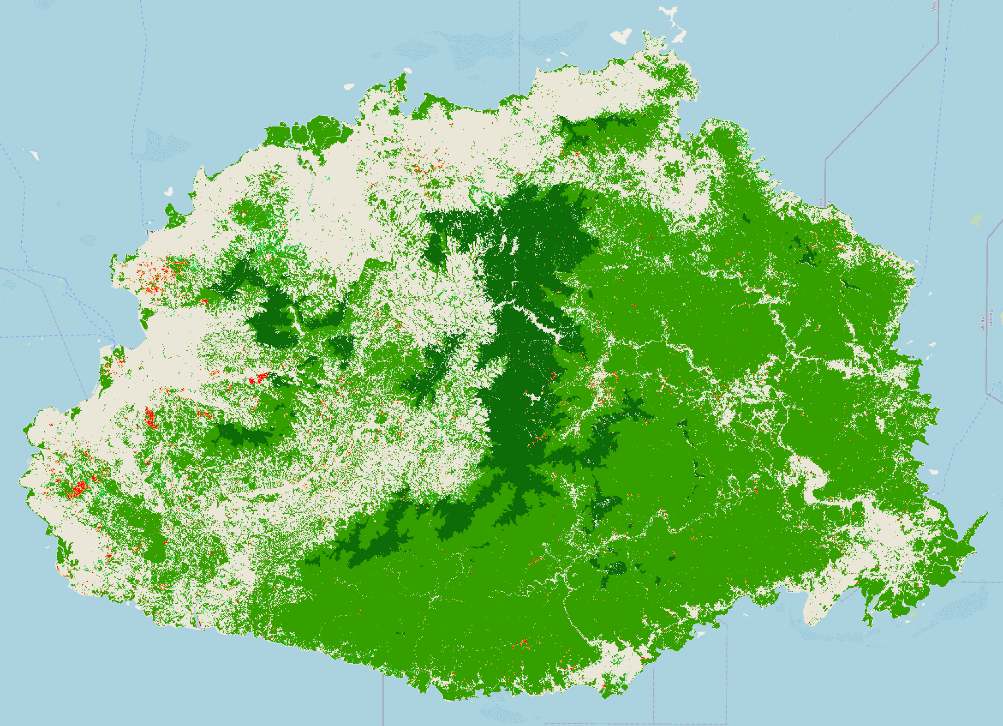 Nationally adopted land cover and land cover change data for Fiji
Consistent, comparable, reliable, and transparent data
Everyone on the same page with a common system!
Courtesy: Ministry of Forestry, REDD+
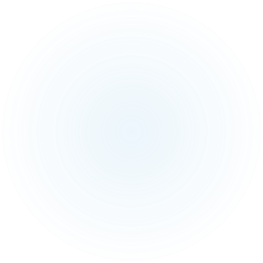 Fiji Geospatial Information Management Council Endorsement
On 5 April 2023, the FGIMC acknowledged the need:
For land cover change mapping in Fiji
To have a common nationally adopted land cover change dataset for Fiji
Established a technical working group under the guidance of the Fiji Geospatial Technical Advisory Committee (FGTAC)
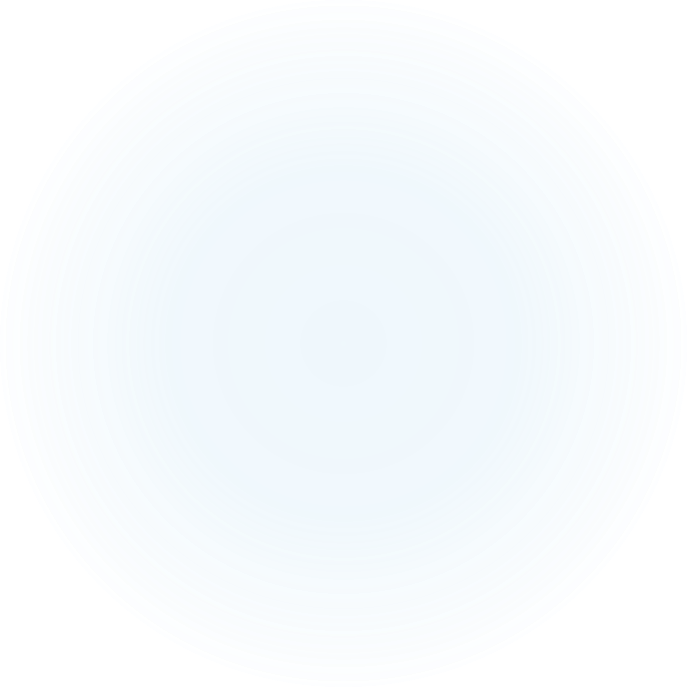 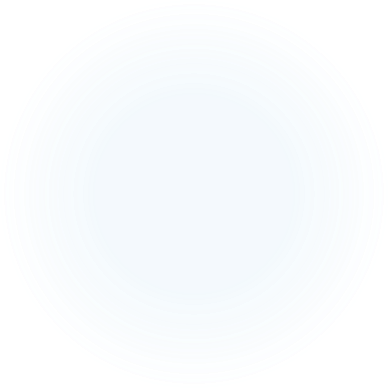 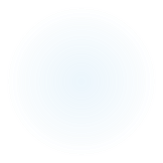 [Speaker Notes: National Mapping Committee

Working group can leverage support (Ex USFS right now) for this annual activity.]
System Elements
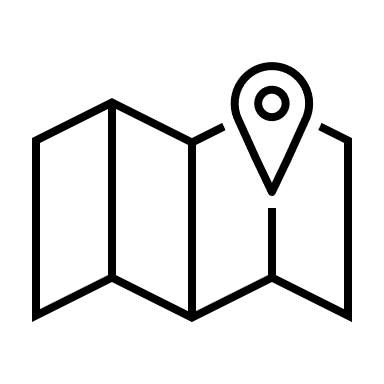 Needs Assessment Consultation (September 20-21, 2023) 
Maps of the 6 IPCC land use classes & change
Tables of numbers from Sample-based Area Estimation quantifying:
Number of hectares of each class and changes
Level of uncertainty associated with the numbers
Base year 2005
Refreshed every 2 years
Where? 12 main islands of Fiji
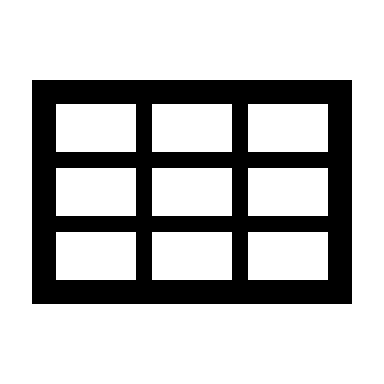 Mapping Component
Remote sensing–based mapping
Show land cover distribution
Locations of changes 
Landsat and Sentinel-2
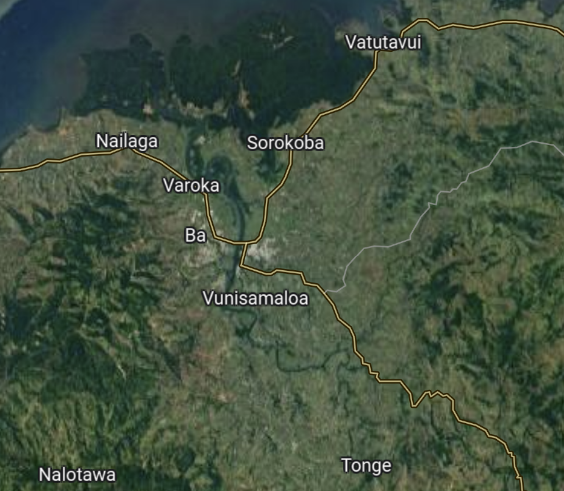 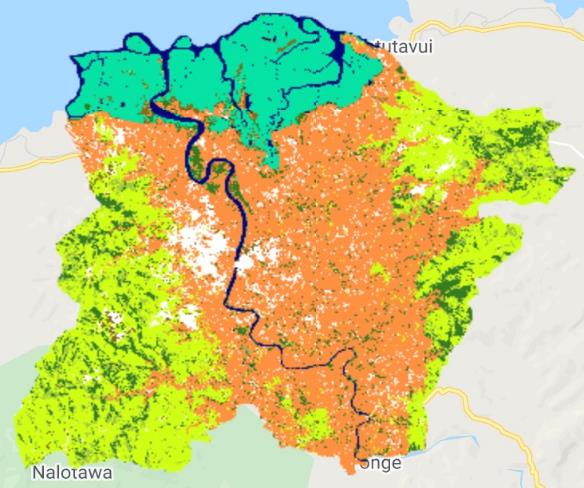 Example: Ba Catchment 2016. Map adapted from: Davies, K. 2021. Draft Landcover Transitions in the Ba Catchment 2016 – 2020. University of Sydney, School of Geosciences.
Sample-based Area Estimation
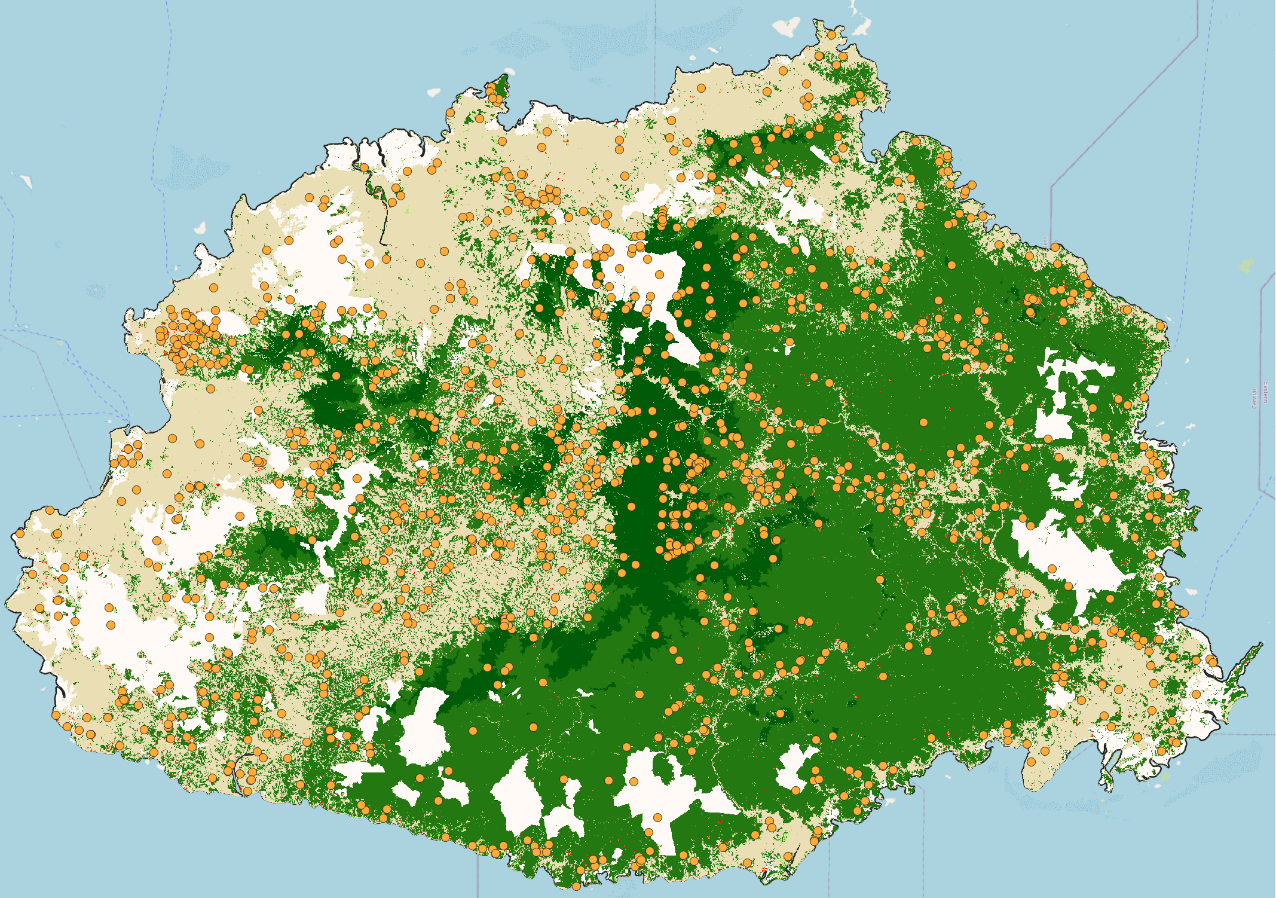 Forest/Non-Forest & Change 2019-2020
Can calculate area of each map class (e.g., 8,100 km2 Lowland Forest)
However, all maps have errors, and the uncertainty of the numbers is unknown
Variation of “Accuracy Assessment”
Sample-based area estimation involves visually interpreting the land cover (and/or type of change), from a set of sample units distributed in a systematic, random, or stratified random fashion, using high-resolution imagery
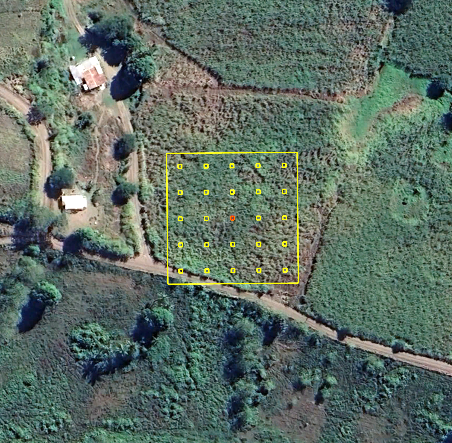 Courtesy: REDD+ Fiji
Sample-based Area Estimation
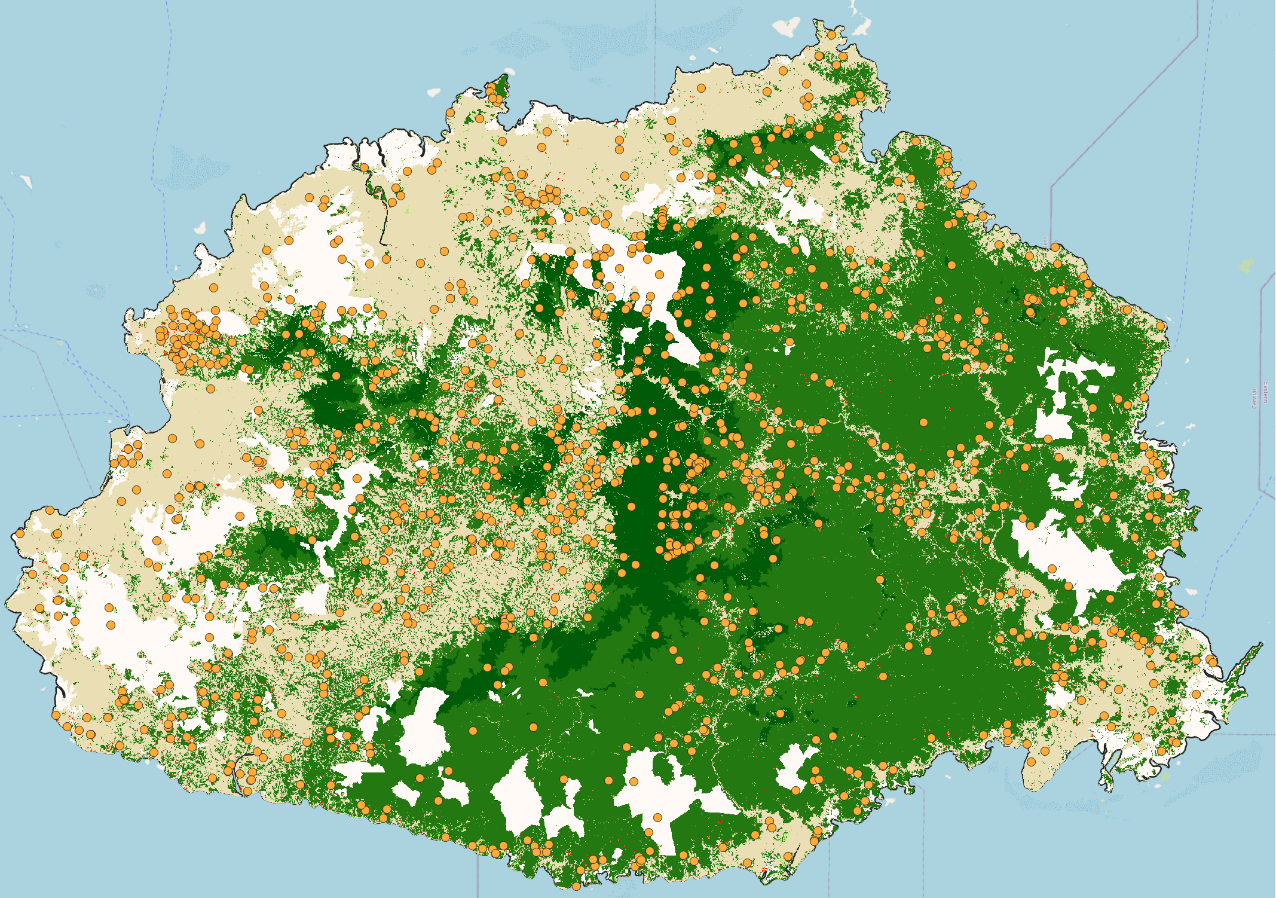 Forest/Non-Forest & Change 2019-2020
Map areas
Lowland forest: 8,100 km2 
Upland forest: 1,050 km2 
Non-forest: 5,320 km2 
Adjusted areas, 90% confidence (from samples)
Lowland forest: 
	8,430 ± 1,100 km2
Upland forest: 
	1,030 ± 50 km2
Non-forest: 
	5,270 ± 1,120 km2
Stratified Random Sample
Courtesy: REDD+ Fiji
Mapping Component
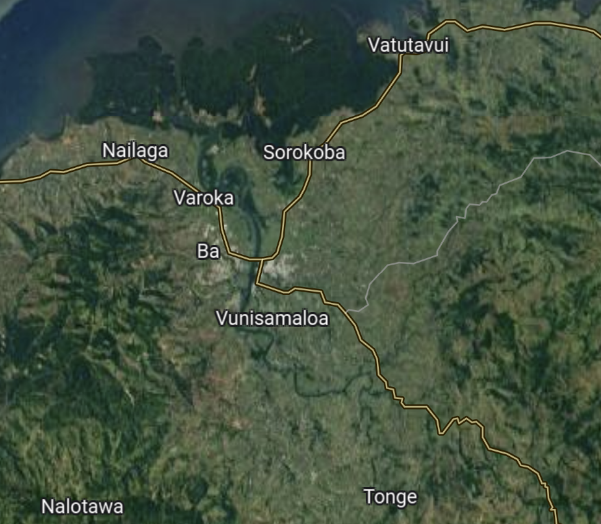 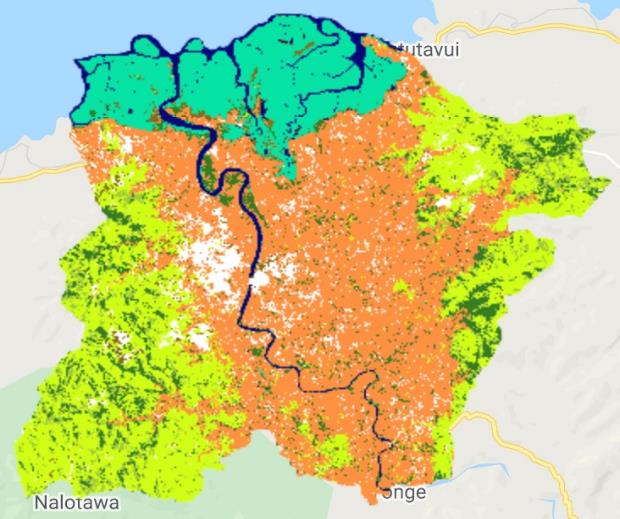 Example: Ba Catchment 2016. Map adapted from: Davies, K. 2021. Draft Landcover Transitions in the Ba Catchment 2016 – 2020. University of Sydney, School of Geosciences.
Tabular Data from Sample-based Area Estimation
Key element not reported in this draft study: 
CONFIDENCE INTERVALS
Data from: Davies, K. 2021. Draft Landcover Transitions in the Ba Catchment 2016 – 2020. University of Sydney, School of Geosciences.
Current Status and Future Plans
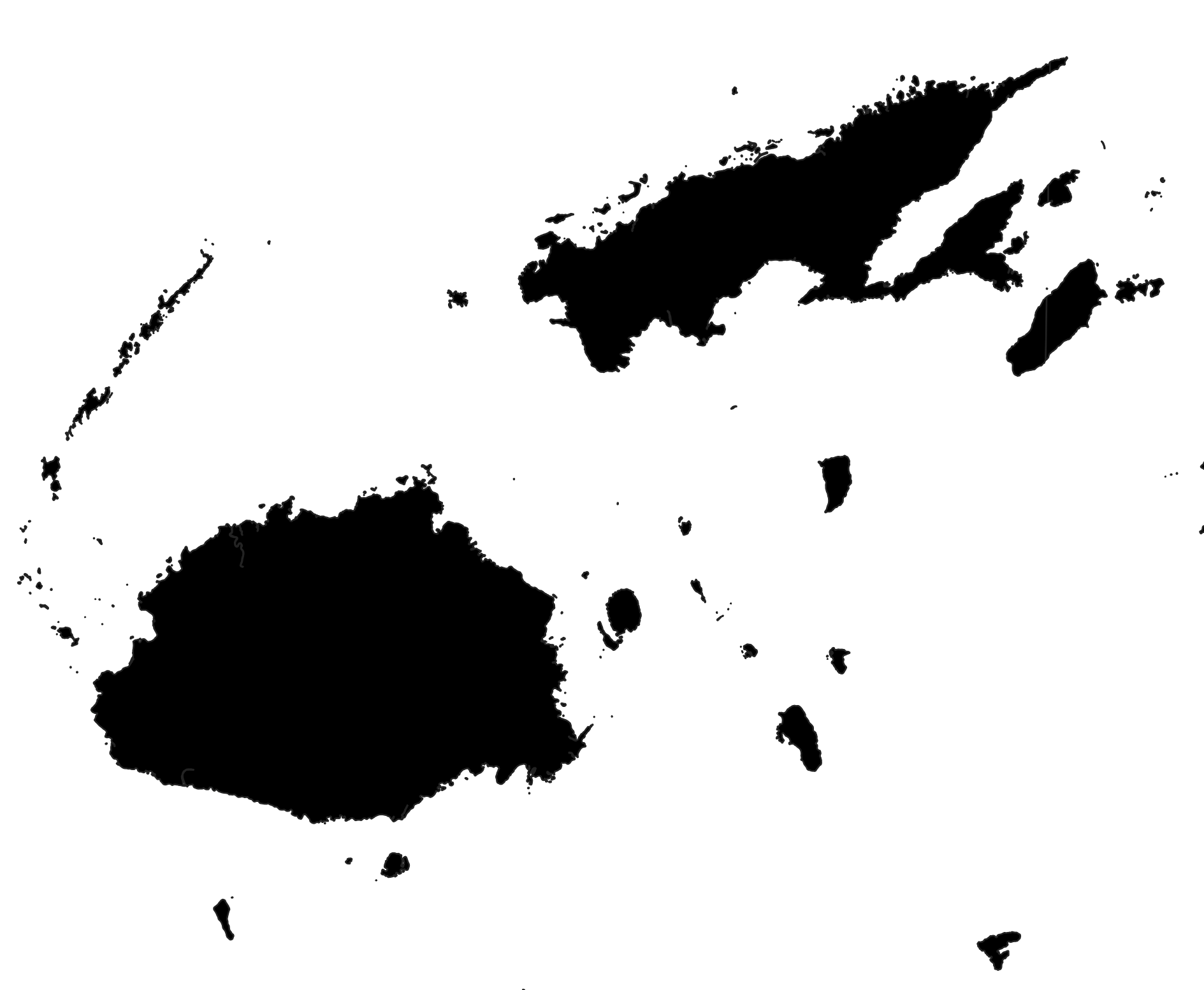 Goal: Develop and implement a government-endorsed National Land Cover Change Mapping System
Current Status
Defining scope and methodologies
Evaluating platforms for creating the maps (e.g., Digital Earth Pacific, Google Earth Engine, etc.)
Conducting initial testing of mapping approaches
Future
Capacity building among working group members
Target completion of development phase: June 2024
Cabinet endorsement
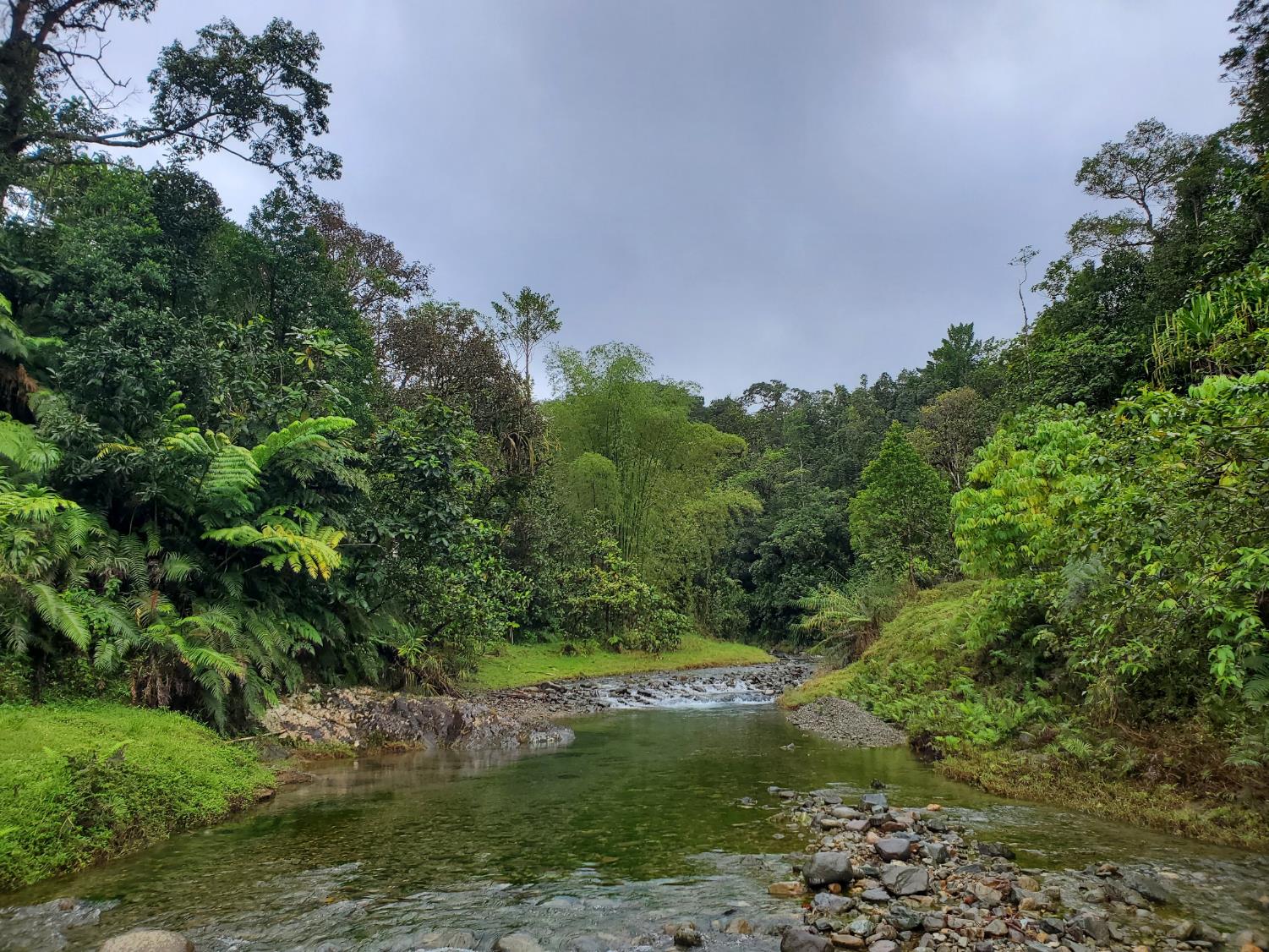 Thanks!Vinaka!
Randy Hamilton
rhamilton.usfs@gmail.com